Full Partial Double Ring
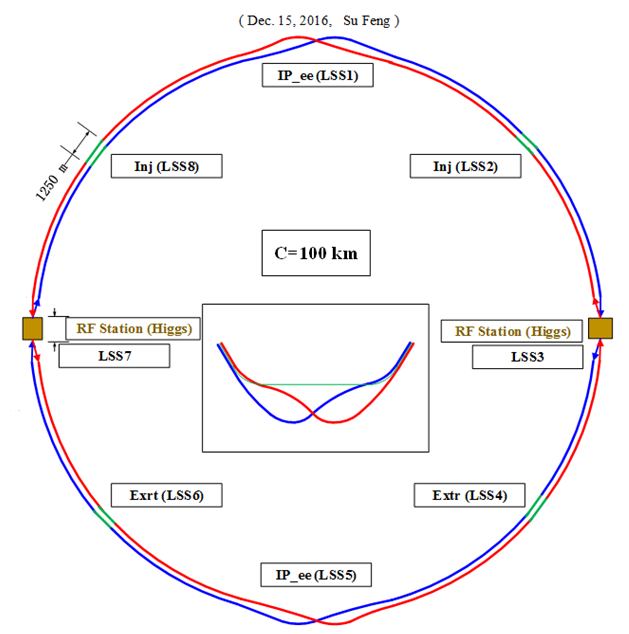 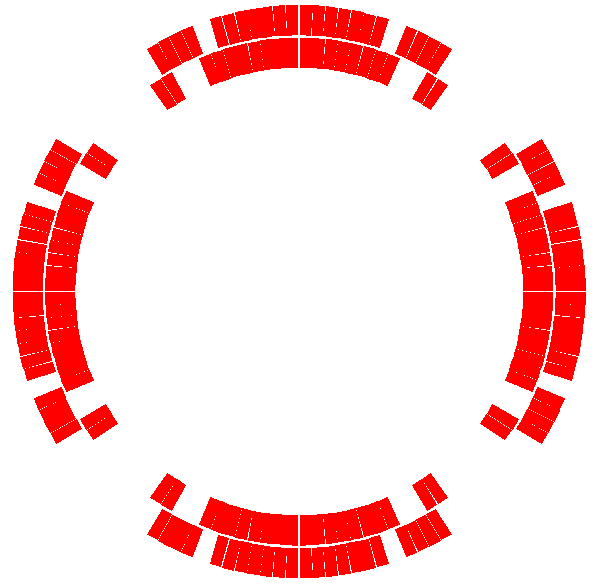 QD0 coil layout
Detector solenoid
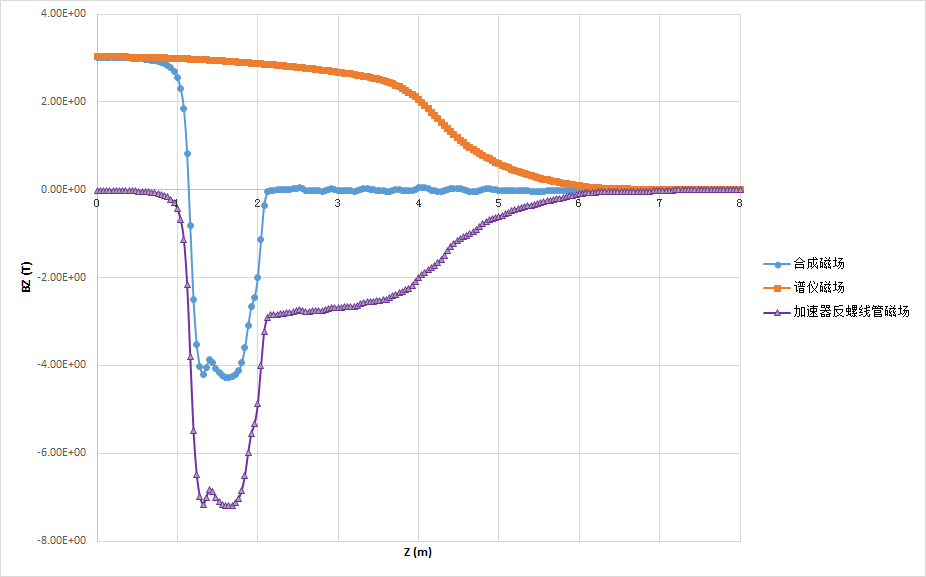 Total
Compensating solenoid
Updated baseline parameters:
Head-on collision changed to crossing angle of 33 mrad 
Focal length (L*) increased from 1.5m to 2.2 m 
Solenoid field reduced from 3.5T to 3T
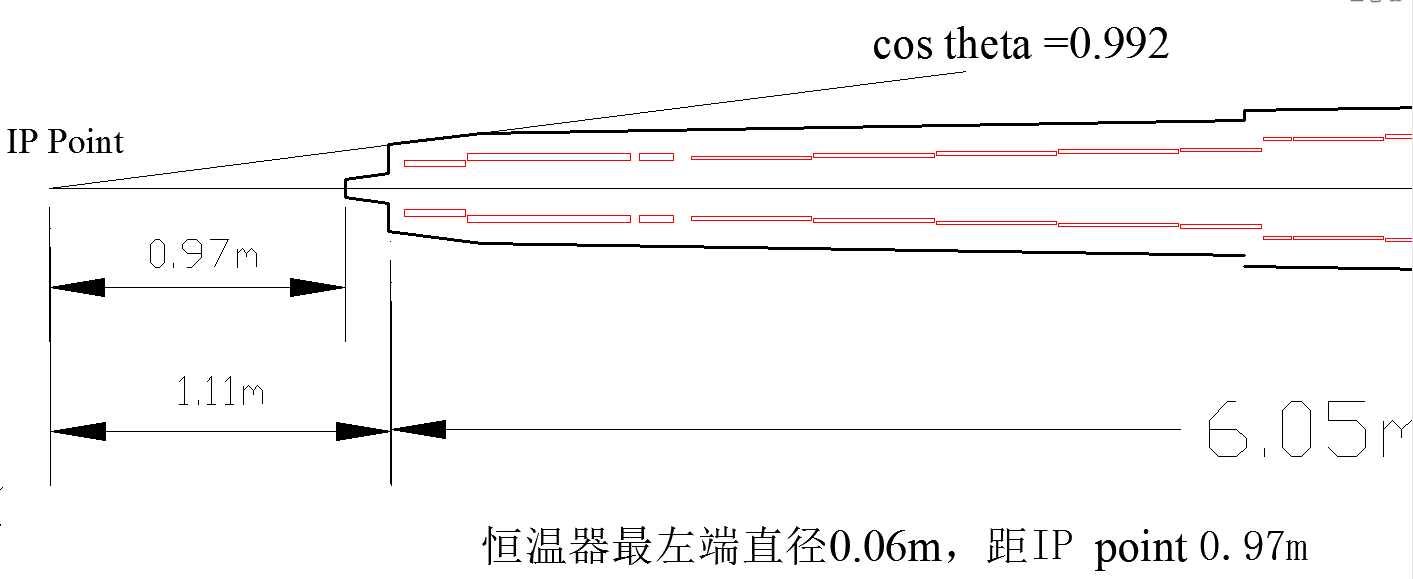 Magnets with cryogenics
NEXT: iterative studies to decide the positions and designs of the magnets and LumiCal
SR photon flux with & without collimators
Radiation Backgrounds
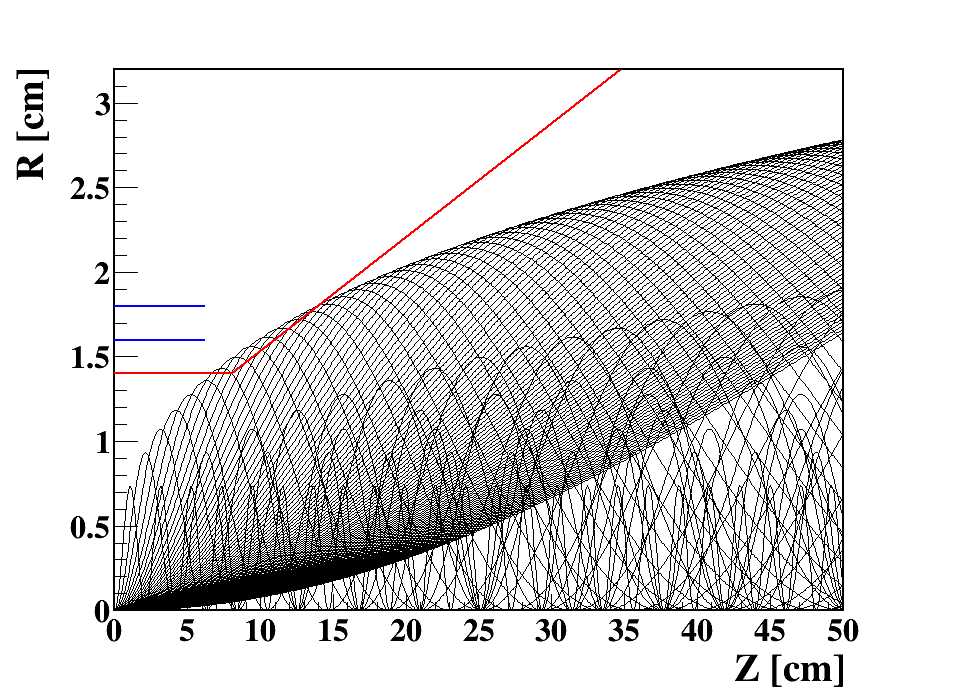 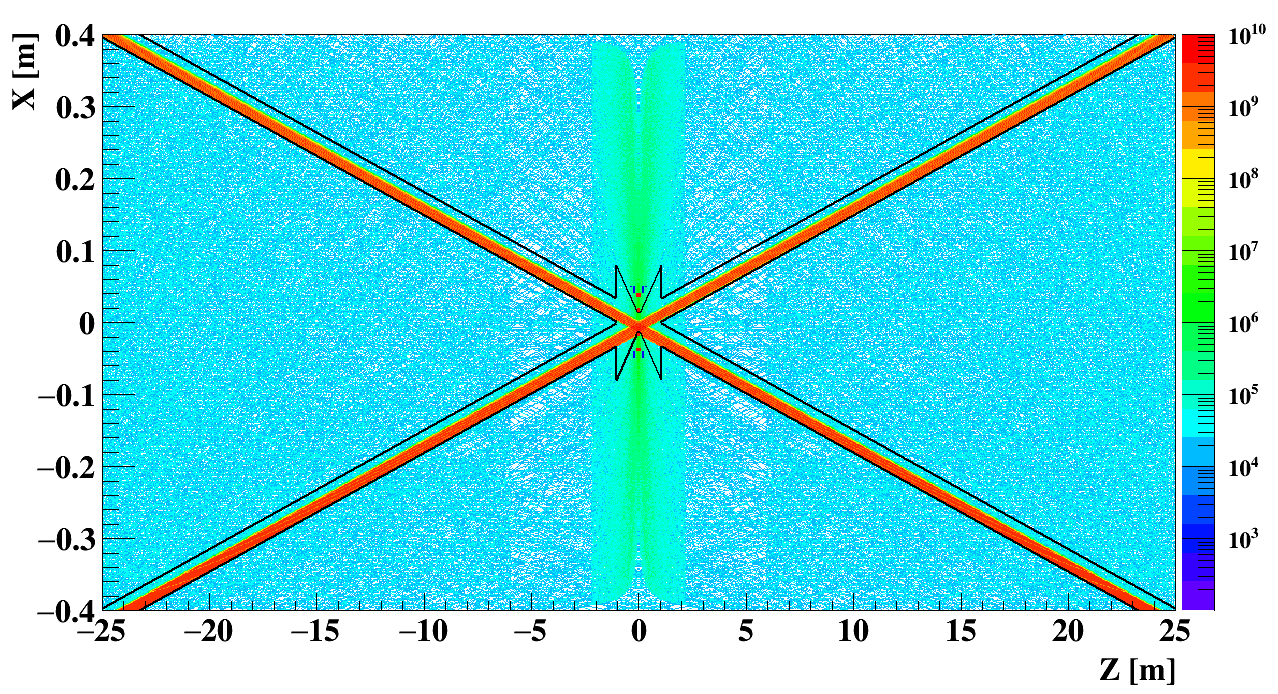 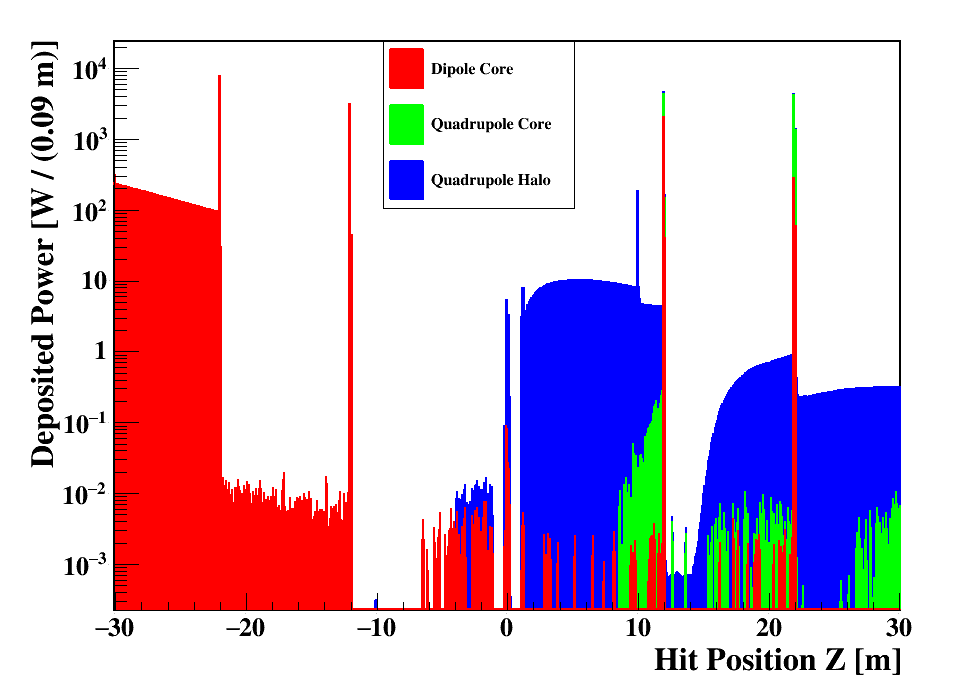 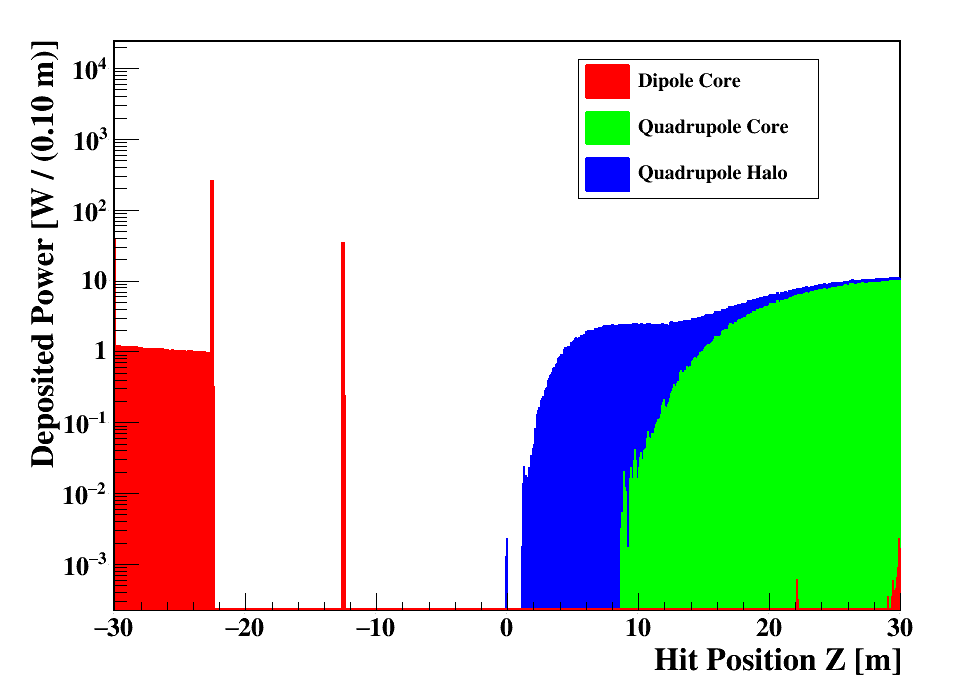 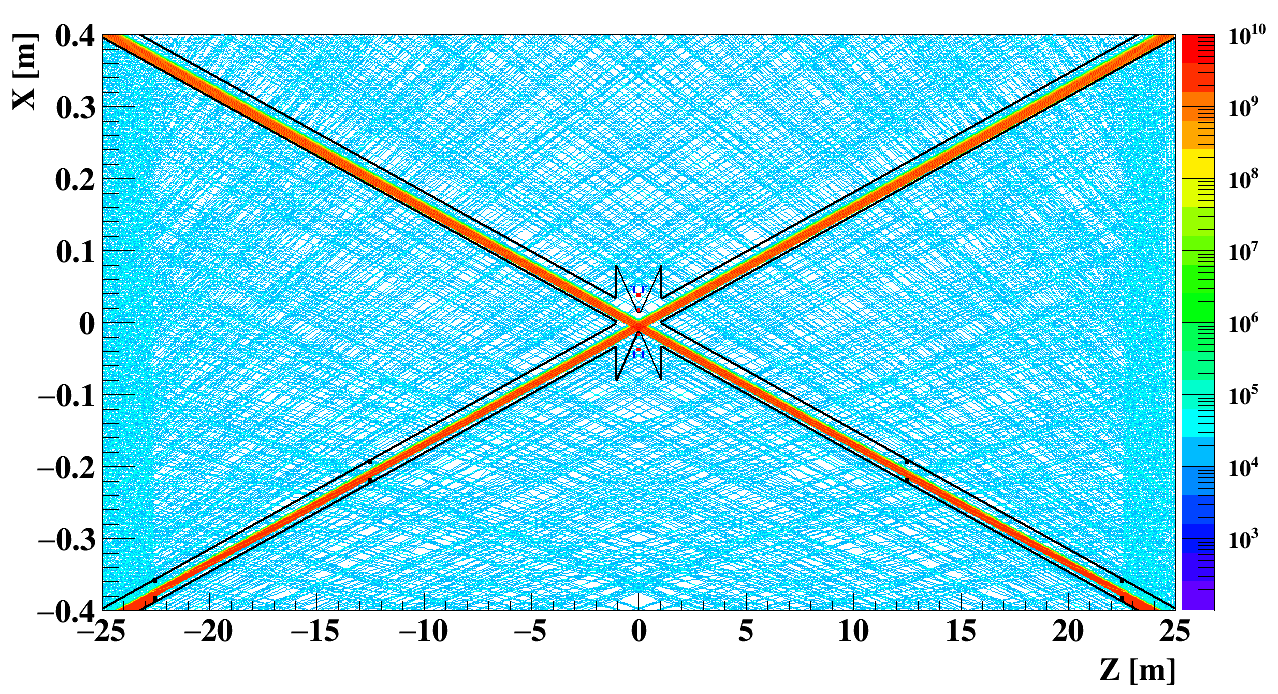 Pair production from beamstrahlung: reduced solenoid requires adjusting the beam pipe and/or 1st vertex detector layer
Reduced power deposition after changing to the double ring design
NEXT:  Detector backgrounds, e.g. hit density and radiation levels, to be updated; collimation and shielding design; full estimation of SR backgrounds
Updated Interaction Region Layout
Updated Machine Parameters
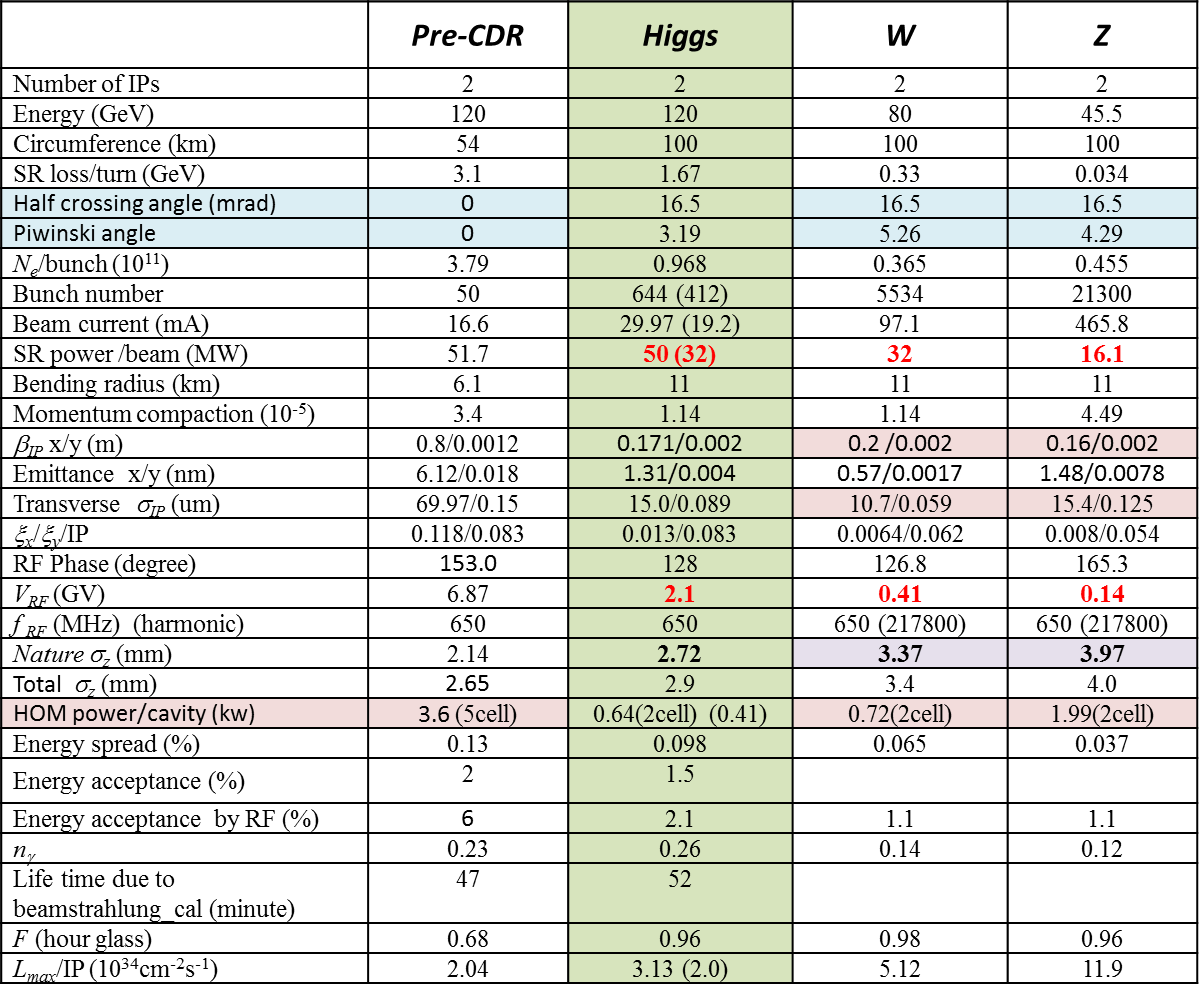